Renaissance Prenatal Care Program TM
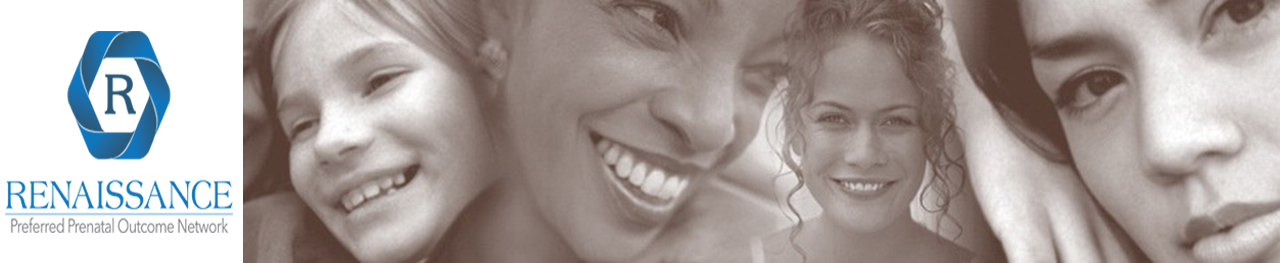 Renaissance Prenatal Care Program TM
“Every Renaissance comes to the world with a cry, the cry of the human spirit to be free” 
-Anne Sullivan Macy
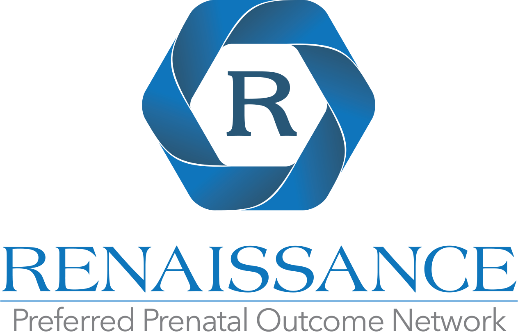 Preferred Prenatal Outcome Network
Mission
Renaissance was formed to assist and enable dependent/addicted women to deliver healthy babies

Vision
Build and develop a clinically sound and financially effective prenatal program that will be transferable nation wide and will substantially reduce the number and cost of addicted babies born to American mothers

Values
The founders of Renaissance place a high value on:
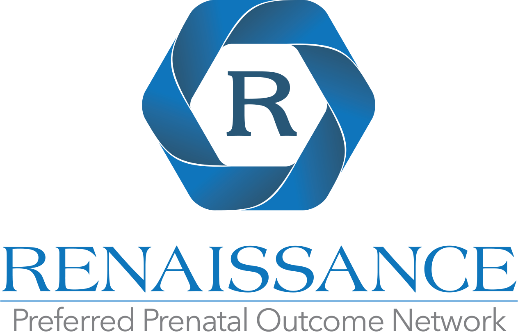 Preferred Prenatal Outcome Network
Sound clinical protocols, programs and practice
Compassionate, committed and disciplined associates
Self-supporting, efficient and effective business model
Mutually beneficial partnerships with quality providers
Involvement and support of public and community resources
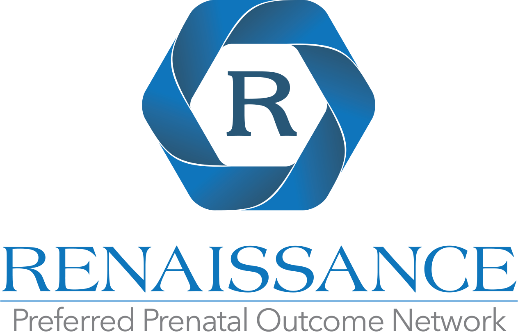 ACOG Committee Opinion
Opioid Abuse, Dependence, and Addiction in Pregnancy
Number 524, May 2012

Screening for substance abuse is a part of complete obstetric care and should be done in partnership with the pregnant woman

Both before pregnancy and in early pregnancy, all women should be routinely asked about their use of alcohol and drugs, including prescription opioids and other medications used for nonmedical reasons
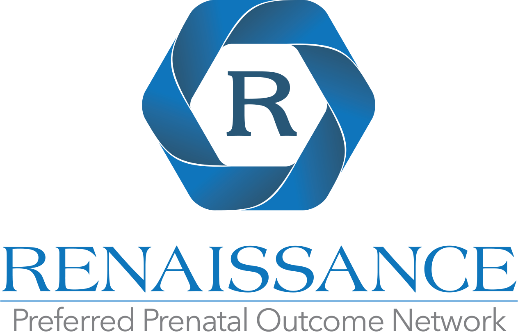 ACOG Committee Opinion cont.
Early identification of opioid-dependent pregnant women improves maternal and infant outcomes

Pregnancy in the opioid-dependent woman should be co-managed by the obstetrician-gynecologist and addiction medicine specialist

This collaboration is particularly important when the woman receives opioid maintenance treatment or is at high risk or relapse
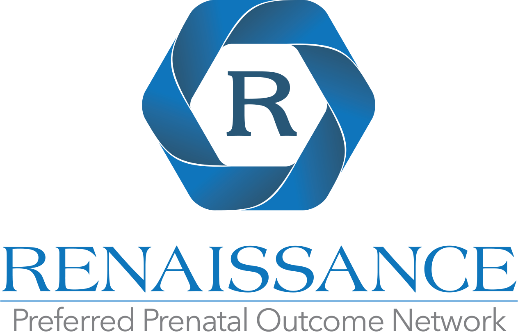 General Hospital Psychiatry
Mental health, substance use and intimate partner problems among pregnant and postpartum suicide victims in the National Violent Death Reporting System
General Hospital Psychiatry 34 (2012) 139-145

Within the 2083 female suicide victims of reproductive age, substance use and  the presence of other precipitating factors were high and similar among groups

Among all victims, 591 (28%) had a known alcohol or substance dependence or problem at the time of death, and this did not vary by pregnancy status

82% of victims had toxicology testing after death, and 54% of those tested had a positive result
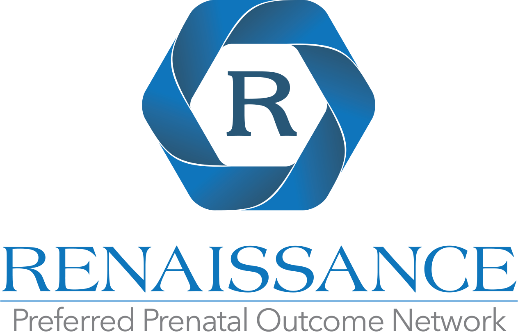 General Hospital Psychiatry cont.
Mental health disorders and substance abuse are equally prevalent in pregnant and nonpregnant women who commit suicide, and providers should be alert to these risk factors
Providers are urged to ask their patients about mental health diagnosis, current depressed mood, and conflict with intimate partners
Women disclosing such issues may signal higher risk for suicide and may need referral for further screening and treatment
Suicide among pregnant and postpartum women is a potentially preventable cause of death, and additional research is needed to understand how interventions addressing the risk factors identified here could improve outcomes among this population
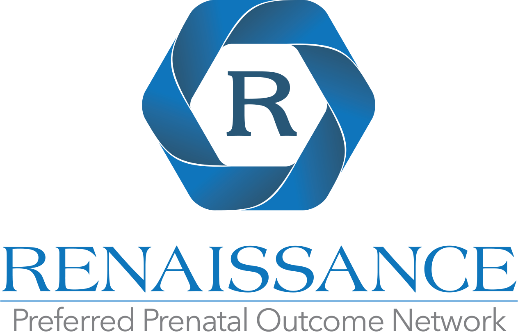 Renaissance Prenatal Care Program TM
Renaissance prenatal care program TM is a collaborative effort of participating physicians and other healthcare professionals to deliver a comprehensive and patient oriented option for the treatment of prenatal substance abuse by creating a Preferred Prenatal Outcome Network (P.P.O.N.)
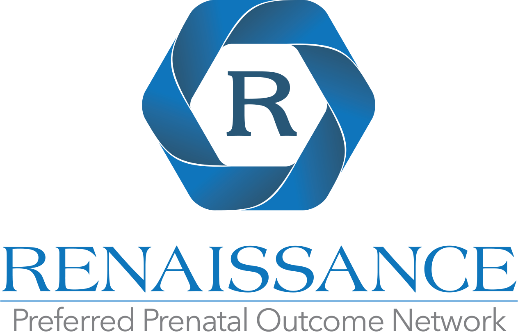 Preferred Prenatal Outcome Network
A Preferred Prenatal Outcome Network (P.P.O.N.) is a network designed to enhance the exchange of the most current treatment guidelines, facilitate referral sources, and monitor a patient’s progress in an effort to foster preferred prenatal outcomes
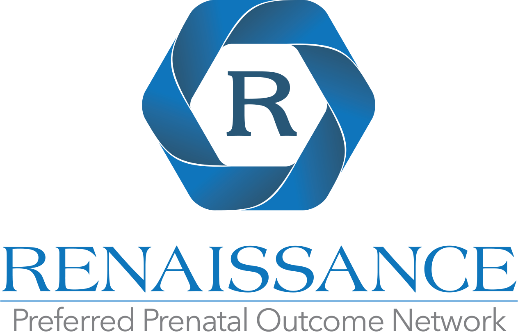 Renaissance PPON
The role of Renaissance PPON is to manage all aspects of the programs including the following:
The exchange of information and services between P.P.O.N.  members
Problem resolution
Implementation of IT structure
Training and education of program function and features
Data collection
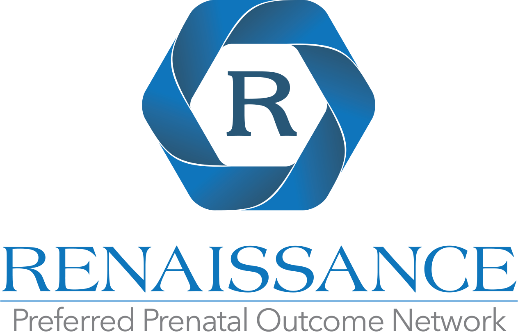 Physician Advisory Board
Seeks to enhance the standard of care received by patients through continuous evaluation  and analysis of program and network structure

Oversees the interpretation and application of data captured from patients, participating providers, and other healthcare professionals to improve patient outcomes

 Develops the educational component of the programs for pier groups through an ongoing process of seeking and distributing the most current treatment guidelines
Referrals
OBGYN
RRG/Substance
Abuse
MENTAL
HOSPITAL
Referrals
Referrals
Patient’s Progress
Treatment Guidelines
Patient’s Progress
Patient’s Progress
Treatment Guidelines
Patient’s Progress
Treatment Guidelines
Treatment Guidelines
P.P.O.N.
Treatment Guidelines
ACOG
Treatment Guidelines
Toxicology Analysis
SAMHSA
Renaissance Prenatal Care Scenario
Current Treatment Scenario
Services
Patient’s Progress
Patient’s Progress
Treatment Guidelines
Treatment Guidelines
Services
Services
Patient’s Progress
Treatment Guidelines
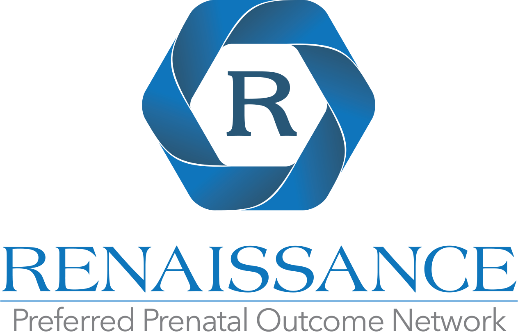 Renaissance Recovery Group
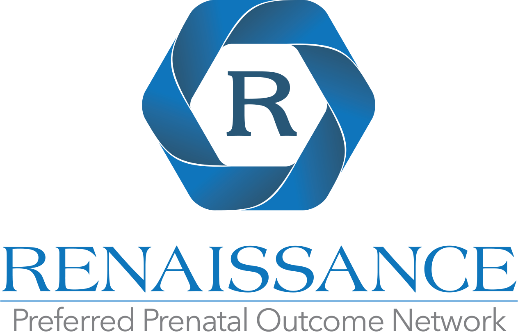 Nation Wide Statistics
From 2002–2012 treatment for pregnant with an opioid use disorder increased by 124% in the publicly funded treatment system.*
Much of this increase due to the increase in use and misuse of opioid pain relievers, increasing from 2.5% of pregnant women admitted to treatment in 2002 to 18.4% in 2012.*
Conclusion NAS and opioid substance abuse is closely correlated nationally. 



*Treatment Admissions Dataset. (2013). Concatenated, 1992-2012. Analysis ran on 2015-04-28 using SDA 3.5: Tables
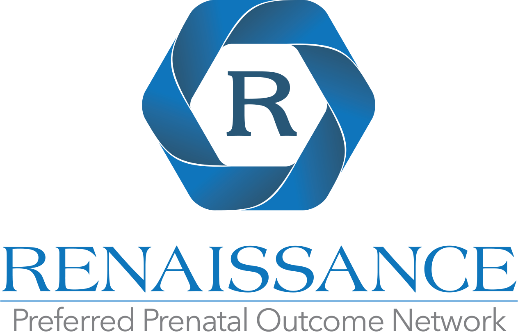 Journal of the American Medical Association
Neonatal Abstinence Syndrome and Associated Health Care Expenditures
JAMA article: 2012;307(18):1934-1940

2000 to 2009:Number of opiate positive mothers increased from 1.19 to 5.63/1000 live births
Total hospital charges for NAS increased from $190M to $720M (279% increase)


From this information we can deduce that any intervention in the number of mothers using at delivery, and any measure increasing compliance with a maintenance program, would have the potential to make a 1/2 billion dollar impact in healthcare expenditures for NAS
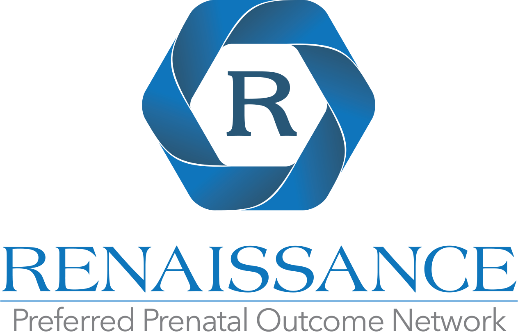 NAS In Indiana
Only 8 states had a higher prescribing rate for opioid pain relievers in Indiana.
Drug use generally within the population correlates to growth in the NAS rates as mothers struggling with addiction become more common. 
More cases of NAS 1 NAS/year in 2001 to 1/wk in 2012*
NAS Hospital Charges in Indiana have gone from 1-2 million in 2002 to more than 25 million in 2010*
Paul D Winchester MD Indiana University School of Medicine, Director of Neonatology, St Francis Health Center
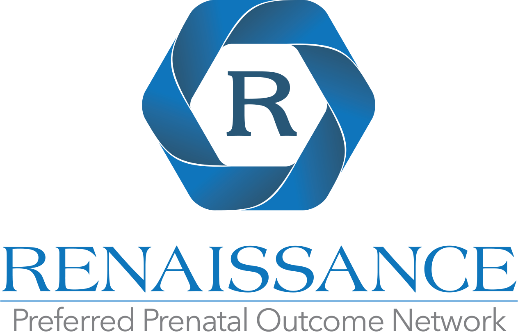 NAS In Tennessee
Nearly 70% of mothers who delivered babies with NAS were taking at least one drug prescribed to them by a physician.
In 2014, there were 1,018 cases of NAS
Costs for an NAS infants in TN are $67,000 according to Tenncare (Bluecare)
Most of this cost is associated with inpatient hospitalizations in the Neonatal Intensive Care Unit
In 2011, the majority of NAS inpatient hospitalizations (95.5%) were charged to TennCare.
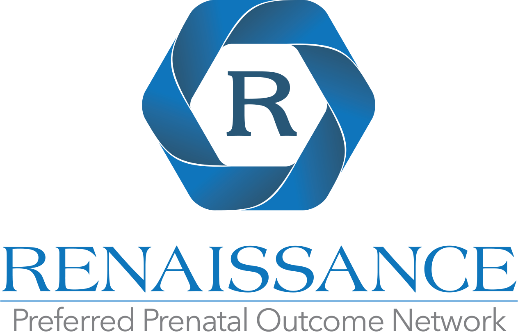 Conclusions
Reducing the length of NICU stays has the largest impact on cost to the state.
The effect of a program like ours is two fold:
Early intervention, assessment and care coordination improve outcomes for mother and child
Improved outcomes for mothers and babies greatly reduces costs to the state.
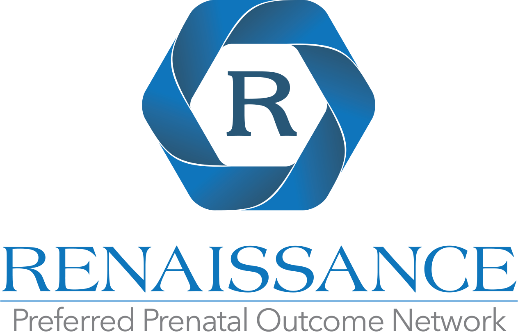 TN and Indiana Legal Overview
Tennessee
39-13-107. Viable fetus as victim. - Assault/Aggravated assault
39-13-214. Viable fetus as victim. - Homicide
Civil Legislation
“Safe Harbor Act of 2013”
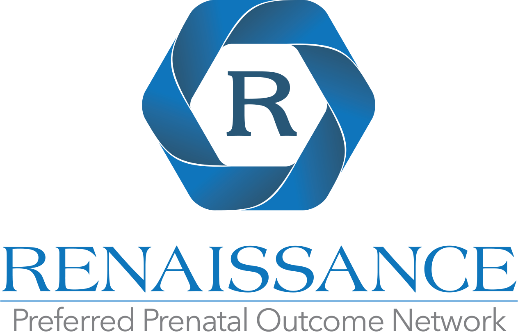 TN and Indiana Legal Overview
Indiana
2014 SB 408
Indiana State NAS Task Force Response to SB 408
Deliverable 1:  The appropriate standard clinical definition of “Neonatal Abstinence Syndrome” (NAS)
Deliverable 2:  The development of a uniform process of identifying “NAS”
Deliverable 3: The estimated time and resources needed to educate hospital personnel in implementing an appropriate and uniform process for identifying NAS. 
Deliverable 4: The Identification and review of appropriate data reporting options available for the reporting of NAS data to the state department, including recommendations for reporting of NAS using existing data reporting  options or new data reporting options.
Deliverable 5:  The identification of whether payment methodologies for identifying NAS and the  reporting of NAS data are currently available or needed
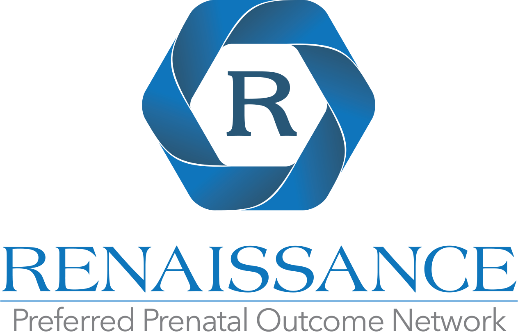 TN Pregnancy Criminalization Law 39-13-107
Redefined “victim” for the assault statue 
It allows women to be charged with misdemeanor assault if their infants are born drug-dependent
The proposal, like the Safe Harbor Act, provides that women who stick with addiction treatment cannot be charged. Most drug charges are related to the possession or sale of illegal substances, whereas new legislation seeks to penalize the harm done by earlier drug use.